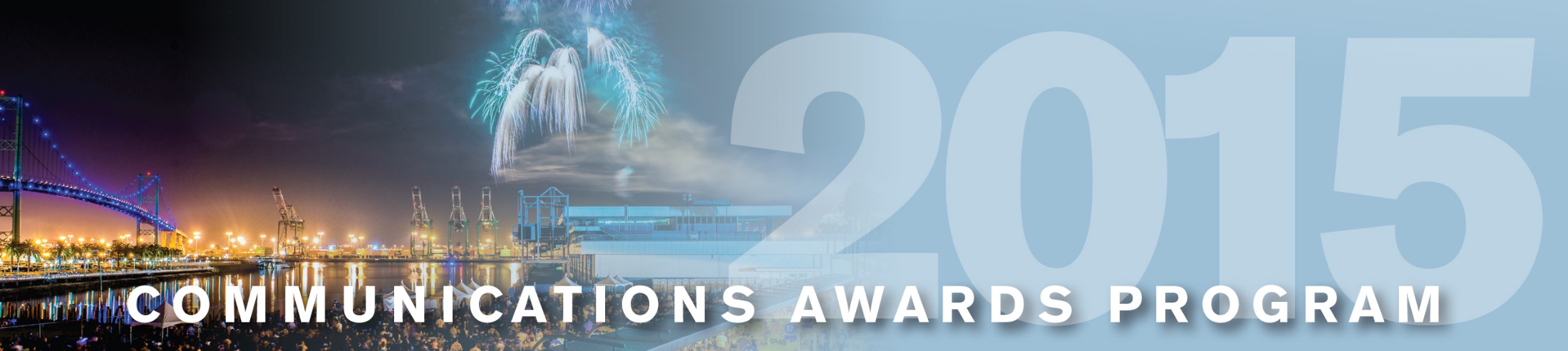 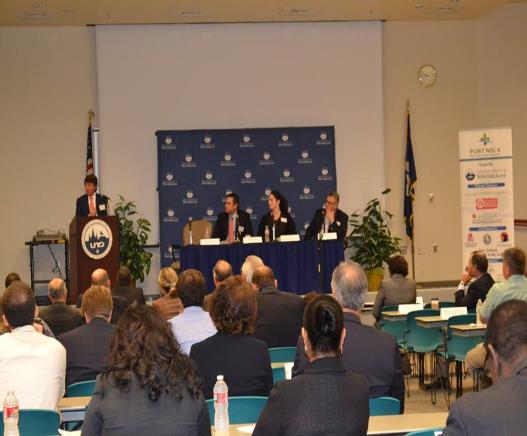 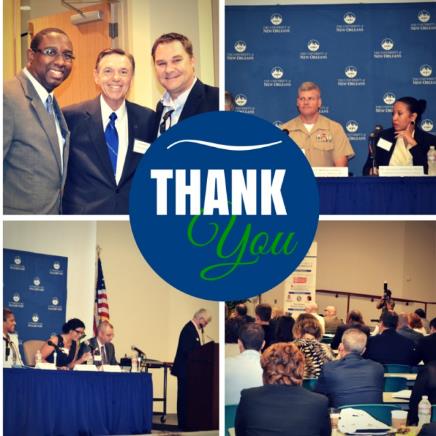 Port of New Orleans
Maritime Workforce Summit
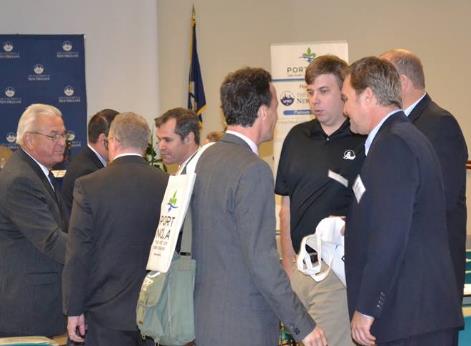 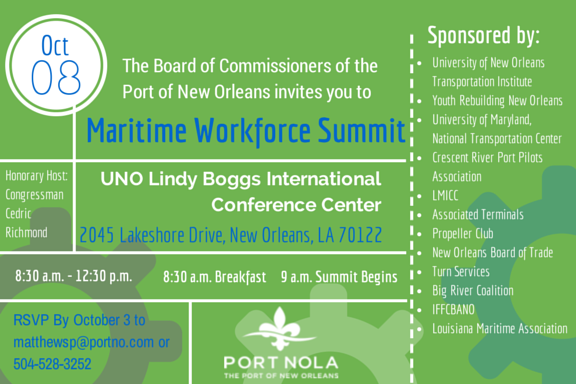 Special Events
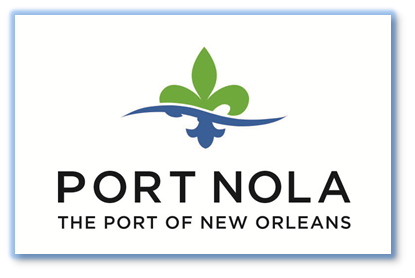 Use this area for logo
(delete text box before placing logo)